Συστήματα Διαχείρισης Μάθησης
Ψηφιακές Πλατφόρμες:
e-class και e-me
Ιωάννης Παρκοσίδης
Σύμβουλος Εκπ/σης ΠΕ70 Δ΄ Αθήνας
Συστήματα διαχείρισης της μάθησης (LMS)
Τι είναι;
LMS (Learning Management System)
Τα Συστήματα Διαχείρισης Μάθησης (Learning Management Systems - LMS) διανέμουν εκπαιδευτικούς πόρους και διαχειρίζονται επιμέρους μαθησιακές ανάγκες.
Επιτρέπουν επιπροσθέτως την αυτοματοποίηση της διαδικασίας της μάθησης (εργαλεία αξιολόγησης, σύγχρονη και ασύγχρονη επικοινωνία), υποστηρίζοντας εφαρμογές όπως η καταχώρηση συμμετεχόντων, η δημιουργία ομάδων και ομάδων συζήτησης, η διαχείριση εκπαιδευτικών πόρων
3
Ηλεκτρονική σχολική τάξη, e-class
Ηλεκτρονική σχολική τάξη, e-class
H Ηλεκτρονική Σχολική Τάξη / η-τάξη / e-class (https://eclass.sch.gr/) είναι μια εκπαιδευτική πλατφόρμα υποστήριξης υπηρεσιών Ασύγχρονης Τηλεκπαίδευσης για μαθητές και εκπαιδευτικούς.
Αποτελεί ένα ευέλικτο, ασφαλές και απλό στη χρήση ψηφιακό περιβάλλον για τη μάθηση, την επικοινωνία και τη συνεργασία, μαθητών και εκπαιδευτικών.
5
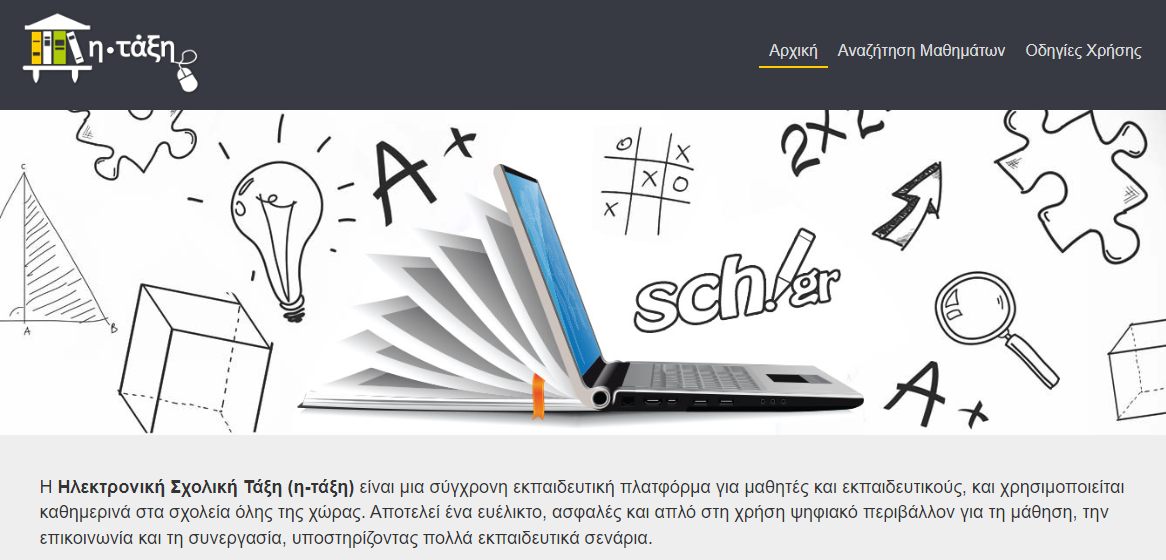 Βασικά χαρακτηριστικά της πλατφόρμας e-class (1/2)
διακριτοί ρόλοι των χρηστών
ο χρήστης εκπαιδευτής/εκπαιδευτικός
ο χρήστης εκπαιδευόμενος/μαθητής
ο διαχειριστής
διακριτές κατηγορίες των μαθημάτων
τα ανοικτά μαθήματα
τα μαθήματα που απαιτούν εγγραφή
τα κλειστά μαθήματα
τα ανενεργά μαθήματα
7
Βασικά χαρακτηριστικά της πλατφόρμας e-class (2/2)
δομημένη παρουσίαση του μαθήματος
Ταυτότητα του μαθήματος
Ενότητες του Μαθήματος
Ημερολόγιο / Ανακοινώσεις
Εργαλεία Διαχείρισης
Εργαλεία του Ηλεκτρονικού Μαθήματος
ευκολία χρήσης & δημιουργίας μαθήματος
ευκολία στη διαχείριση
8
Χρήσιμες Συμβουλές για τη δημιουργία μαθημάτων στην e-class (1/4)
Οργανώστε το περιεχόμενο των Ηλεκτρονικών Μαθημάτων της e-class σε μορφή “Θεματικών Ενοτήτων” ή σε μορφή “Τοίχου”. 
Αξιοποιήστε τα εργαλεία “Ανακοινώσεις” και “Μηνύματα” για την επικοινωνία με τους μαθητές σας. 
Χρησιμοποιήστε το εργαλείο “Εργασίες” για την αποστολή και συλλογή των εργασιών των μαθητών.
Χρησιμοποιήστε το εργαλείο “Ασκήσεις”.
9
Χρήσιμες Συμβουλές για τη δημιουργία μαθημάτων στην e-class (2/4)
Ενισχύστε τη συνεργασία χρησιμοποιώντας τα εργαλεία του “Τοίχου” και του “Ιστολογίου”.
Δημιουργήστε και ενισχύστε τη λειτουργία συνεργατικών κοινοτήτων μάθησης/εργαλείο “Συζητήσεις” ή το εργαλεία “Συνομιλία”.
Αξιοποιήστε το εργαλείο “Ομάδες Χρηστών” για ανάθεση και διαχείριση ομαδικών εργασιών και projects.
Εμπλουτίστε το μάθημα σας με εικόνες και εκπαιδευτικά βίντεο. Αποφύγετε όμως τις υπερβολές και προσέξτε τα πνευματικά δικαιώματα, ειδικά για τις εικόνες που βρίσκετε στο διαδίκτυο.
10
Χρήσιμες Συμβουλές για τη δημιουργία μαθημάτων στην e-class (3/4)
Αξιοποιήστε τον ενσωματωμένο κειμενογράφο του eclass για τη συγγραφή πολυμορφικού εκπαιδευτικού περιεχομένου (μαθηματικά σύμβολα, χημικά σύμβολα, κλπ)
Προτιμήστε την ανάρτηση αρχείων τύπου pdf (αντί αρχείων doc, ppt, xls) για λόγους συμβατότητας.
Αξιοποιήστε στα μαθήματα σας διαθέσιμους/αναρτημένους εκπαιδευτικούς πόρους (online ψηφιακά βιβλία http://ebooks.edu.gr/ebooks/, ψηφιακοί εκπαιδευτικοί πόροι http://photodentro.edu.gr/lor/, κλπ).
11
Χρήσιμες Συμβουλές για τη δημιουργία μαθημάτων στην e-class (4/4)
Διατηρήστε επαφή/επικοινωνία με τους μαθητές σας και φροντίστε να τους ενημερώνετε για κάθε νέο υλικό που ανεβάζετε.
Συνδυάστε το Ηλεκτρονικό σας Μάθημα της eclass με σύγχρονη τηλεκπαίδευση. 
Στο τέλος της σχολικής χρονιάς τα ηλεκτρονικά σας μαθήματα απενεργοποιούνται, το υλικό τους όμως παραμένει διαθέσιμο για μελλοντική χρήση.
12
Ηλεκτρονική σχολική τάξη, e-me
Ηλεκτρονική σχολική τάξη, e-me
Η Ψηφιακή Εκπαιδευτική Πλατφόρμα e-me για μαθητές και εκπαιδευτικούς είναι ένα ασφαλές ολοκληρωμένο ψηφιακό περιβάλλον, για τη μάθηση, τη συνεργασία, την επικοινωνία και τη δικτύωση όλων των μελών της σχολικής κοινότητας.
14
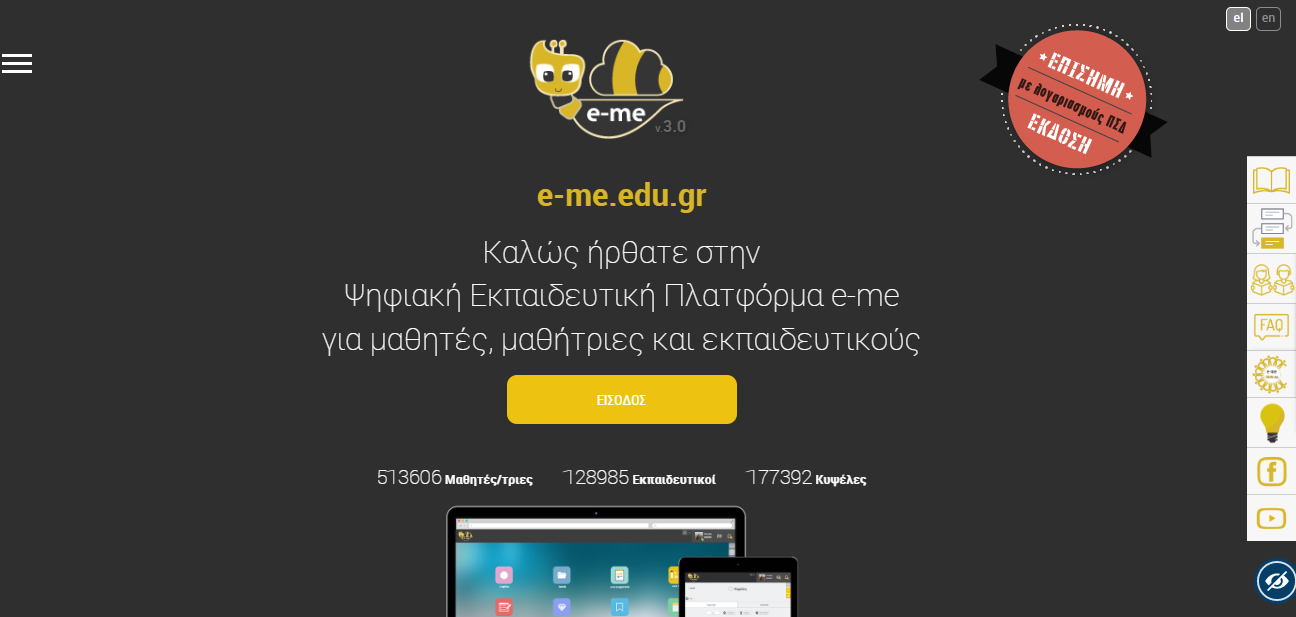 Χρησιμότητα της e-me (1/2)
Αναπτύχθηκε για να αποτελέσει:

το προσωπικό περιβάλλον εργασίας κάθε μαθητή και εκπαιδευτικού
έναν ασφαλή χώρο συνεργασίας, επικοινωνίας, ανταλλαγής αρχείων και περιεχομένου
16
Χρησιμότητα της e-me (2/2)
ένα χώρο για κοινωνική δικτύωση μαθητών και εκπαιδευτικών
ένα πλαίσιο για υποδοχή εξωτερικών εργαλείων και εφαρμογών (apps)
ένα χώρο για δημοσιοποίηση και ανάδειξη της δουλειάς των μαθητών, των εκπαιδευτικών και των σχολείων
17
Κυψέλες – Χαρακτηριστικά
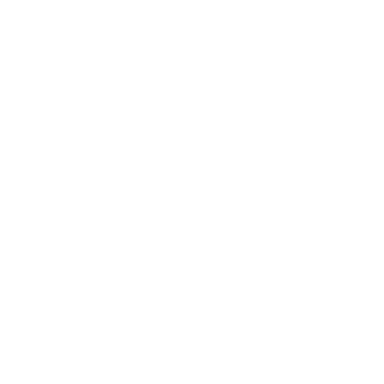 Υπεύθυνος
Βοηθοί
Μέλη
Ακόλουθοι
Περιβάλλον
Τοίχος
Εφαρμογές
Χώρος αποθήκευσης
18
Κυψέλες
Είναι ο  βασικός χώρος εργασίας στην e-me 

Οι χρήστες μπορούν:
Να συμμετάσχουν σε κυψέλη (εφόσον αυτή το επιτρέπει) 
Να ακολουθήσουν μια κυψέλη (followers)
Να δημιουργήσουν μια κυψέλη
19
Αναλυτικές οδηγίες χρήσης
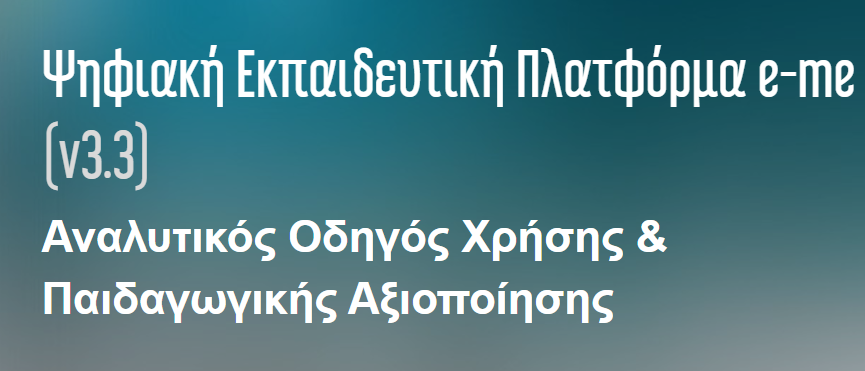 Μπορούν να αναζητηθούν on line: 
https://e-me.edu.gr/s/eme/main/manual.html
20
Διαφορές e-me και e-class
21
22
Συμπερασματικά…
23
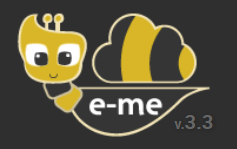 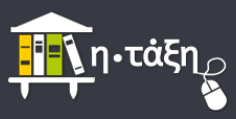 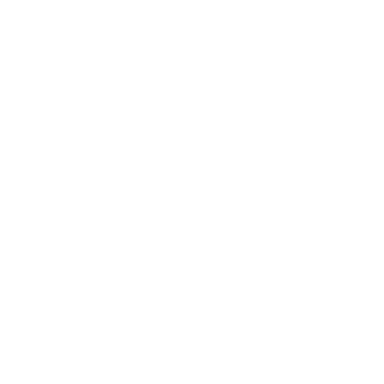 Η e-me είναι ιδανική για εκπαιδευτικούς που αναζητούν μια εύχρηστη πλατφόρμα με πλούσια εργαλεία για τη δημιουργία ψηφιακών πόρων και έμφαση στην κοινωνική συνεργασία.
Η e-class ταιριάζει καλύτερα σε εκπαιδευτικούς που προτιμούν μια πιο παραδοσιακή προσέγγιση στην εξ αποστάσεως εκπαίδευση και επιθυμούν δυνατότητες σύνδεσης με εξωτερικές εφαρμογές.
24
ΕΥΧΑΡΙΣΤΩ ΘΕΡΜΑ
Γιάννης Παρκοσίδης, Σ.Ε. ΠΕ70 Δ΄ ΑΘΗΝΑΣ
695 2013994
iparkosidis@sch.gr
https://sites.google.com/site/edutpe